Ақпараттық технологиялар
3D-модельдеу және анимация.
Компьютерлік графикада екі бағыт бар:
бар бейнелерді өңдеу
бейнелерді құру
Графикалық редакторлардың көп түрлері бар. Олардың бірі сурет салу үшін, екіншілері - 3D графика құру үшін қолданылса, үшіншілері күрделі инженерлік сызбалар жасауға мүмкіндік береді.
«Виртуалды» термині латынның «virtuals» - сөзінен шыққан, белгілі бір жағдайларда мүмкін болатын, қолданылатын деген мағынаны білдіреді. 

Виртуалдық деп тиісті жағдайларда қандайда бір мақсат үшін нысандар, субъектілер, санат, қарым – қатынас, әрекеттер, еліктеу көмегі арқылы міндетті немесе болуы мүмкін құбылыстарды айтамыз.
Компьютерлік техниканың кеңестік – уақыттық континиумды адам тілектеріне сай өзгертіп, жаңа әлемді, шындықты – қолдан жасалған құрылымды қалыптастыру нәтижесін виртуалдық шындық деп атаймыз. 

3D анимация – үшөлшемді сахна мен нысандарға негізделген қазіргі уақыттағы анимация бағыты. 
Үш өлшемді графика құратын компьютерлік программа өте көп. Олар: 3D max, Blender, 3D, K-3D, Wings 3D, Panda 3D, Sweet Home 3D, Maya  және т.б.
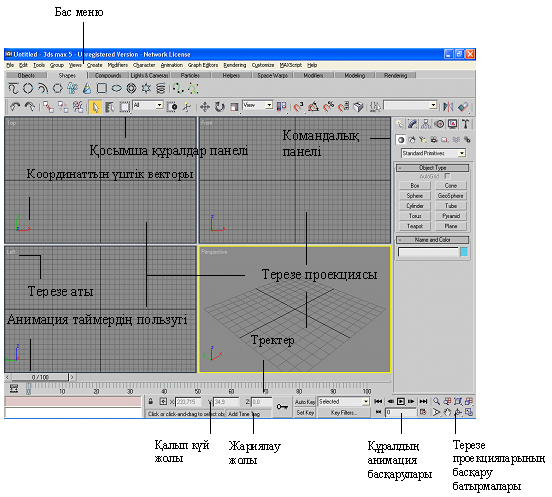 Сурет 1 3D Studio Max 5 экран бейнесі
Blender программасы – үшөлшемді компьютерлік графиканы құруға, анимация және интерактивті қосымшалар жасауға арналған программа.
Blender  бағдарламасын голландық анимациялық студиа NeoGeo құрастырған.1998 жылдың мауысым айында Blender-дің авторы  Тон Розендаль NAN  компаниясын ұсынады.
Blender –3D модельдеу компьютерлік графика бағдарламасы. Blender бағдарламасының көмегімен 3D модельдеу, анимация жасауға, видеоүзінділерді өңдеуге,түрлі  ойындарға  логикалық объектілерді енгізуге мүмкіндік береді. 
Ең маңыздысы, ол бағдарламаның азғантай көлемі (шамамен 10-20 мегабайт) 
Blender әр түрлі  ОЖ жұмыс істеуге мүмкіндік  береді, олар: Linux, Windows, MacOS т.б.
Бағдарламаны тегін көшіріп алуға болады GNU  лицензиясы бойынша.
Текше – терезедегі көрініп тұрған нысан.
Рендеринг – сахнада құрылған нысанды суретдеп айта алмаймыз. Графикалық кескінді алу үшін рендеринг жүргізу керек. Ол үшін Render бұйрығын қолданамыз.
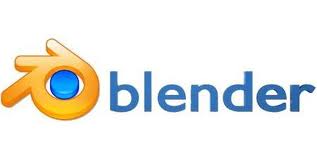 Blender бағдарламасының негізгі командалары
[TAB] батырмасы – редакторлеу (төбелерін өңдеу) режимінен обьектілеу режиміне өту. Егер сіз нысанды редакторлау режимінде тұрып жаңа нысан жасайтын болсаңыз онда олар өзара біріктірілген болады.
'O' - Батырма 'O' (ноль емес) Сіз редакторлеу режимінде тұрғанда пропорциональ түрде (төбелерін өңдеу) режимі жүктейді
'A' - Редакторлеу режимінде бұл опция барлық төбелерді ерекшелеу үшін қолданылады, бұл батырманы қайта басу төбелерді ерекшелеуді алып тастайды.
'B' - Бұл батырма «үшбұрыштап» ерекшелеу үшін қолданылады, бірнеше обьектіні ерекшелеуүшін. «В» батырмасын қайта басу шеңбер бойымен ерекшелеуді орындайды және оның радиусын тышқанның айналдыру жолағын айналдыру арқылы өзгертуге болады.
'Shift' - 'Shift' батырмасын басып тұрып, көптеген ерекшелеулерді оң жақ батырманы басу арқылы жасауға болады.
'Стрелки' -анимация кадрлерін жасау үшін қолданылады, оң жақ батырма 1 кадрге көбейтеді, ал сол батырма 1 кадрге кемітеді.Жоғары бағыттаушы стрелка 10 кадрге, ал төмен бағыттаушы стрелка 10 кадрге кемітеді.
'R' - Ерекшеленген нысанды немесе төбені айналдыру.
'S' - Ерекшеленген нысанды немесе төбені масштабтау.
'G' - Ерекшеленген нысанның немесе төбенің орнын ауыстыру.
'P' - Редакторлеу режимінде тұрсаңыз «Р» батырмасын басу арқылы ерекшеленген төбені жеке меш-нысан етіп алуға болады.
[Shift D] Комбинациясы - Ерекшеленген нысанды немесе төбенің көшірмесін не дубликатын алуға болады.
'E' – Редакторлеу режимінде тұрып ерекшеленген төбелерді созуға (экструдировать) болады.
'M' - Нысандық режимде(күйде) таңдалынған нысандарды басқа қабатқа көшіре аласыз. Редакторлеу режимінде нысанның айналық шағылысу құралы ретінде қолданылады.
'Z' - Нысанның «каркастық» түрден «толық» түрге ауысуы.
[Alt Z] Комбинациясы - Нысанның «толық» түрден «көленкеленген» түрге ауысуы .
'P' -Нысанды режимнен ойындық режимді қосу.
[Alt/Ctrl + 'P'] Комбинациясы –Өзара байланысты жасау ұшін бірінші Shift басып тұрып нысанды таңдау керек сосын онымен байланыстыратын нысанды басып [Ctrl P] пернелерін басу керек.
Ал осы байланысты бұзу үшін дәл осы операцияны орындап соңында тек [Ctrl P] орнына [Alt P] пернелерін басу керек.
'N' - Ерекшеленген нысан туралы ақпарат беретін терезені шақырады, мұнда біз өзгерістер енгізе аламыз.
[Ctrl J] Комбинациясы – Таңдалынған нысандарды бір бүтін етіп қосатын батырмалар.
[Alt A] Комбинациясы – Таңдалынған терезеде анимацияны ойнатады.
 'F' - ерекшеленген төбелердің арасына шекара о рнатады, оны орнату үшін тек 3-4 төбені ерекшелей аламыз.